ΜΟΝΑΔΑ ΑΣΦΑΛΕΙΑΣ ΚΑΙΠΡΟΣΤΑΣΙΑΣ
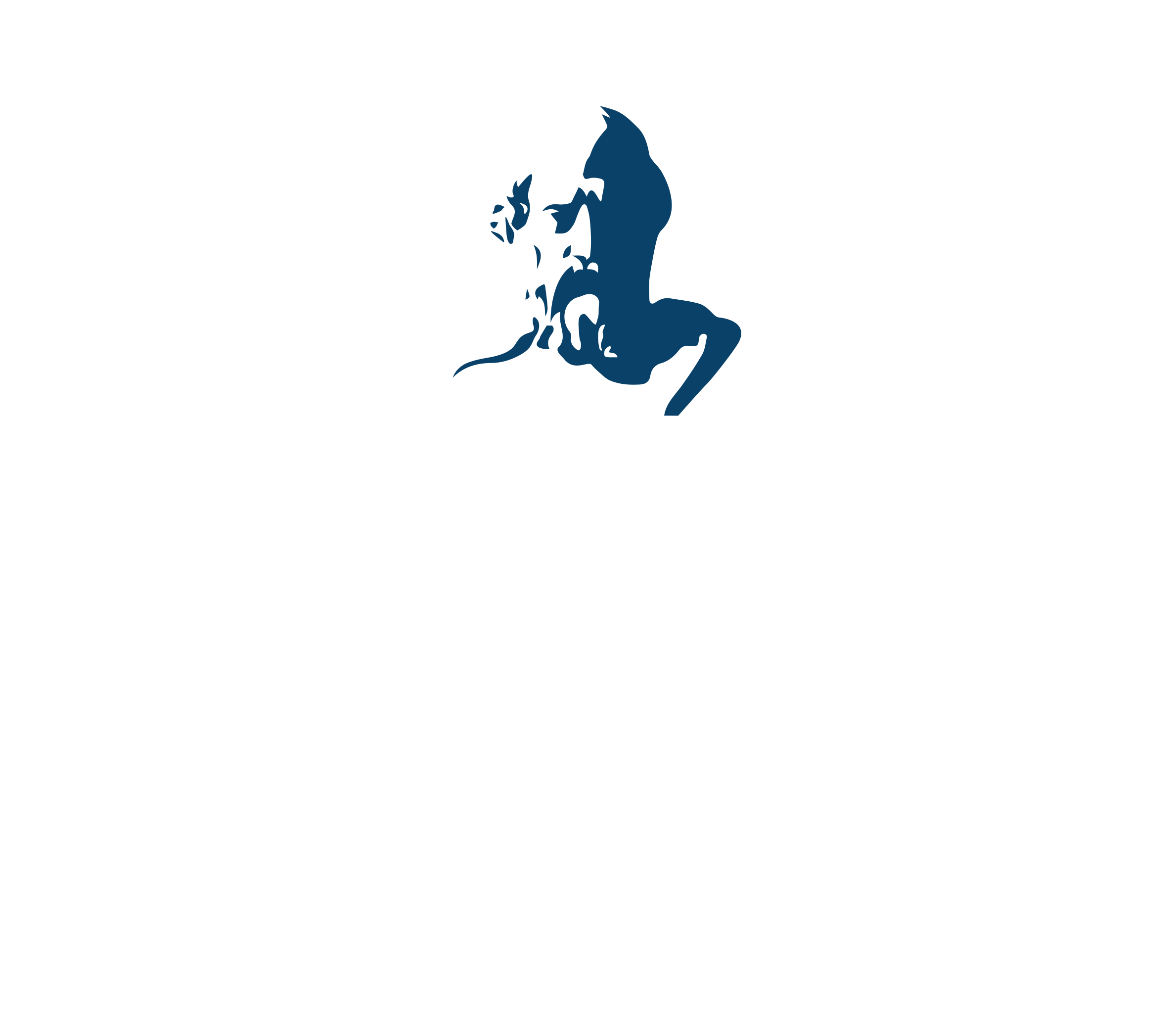 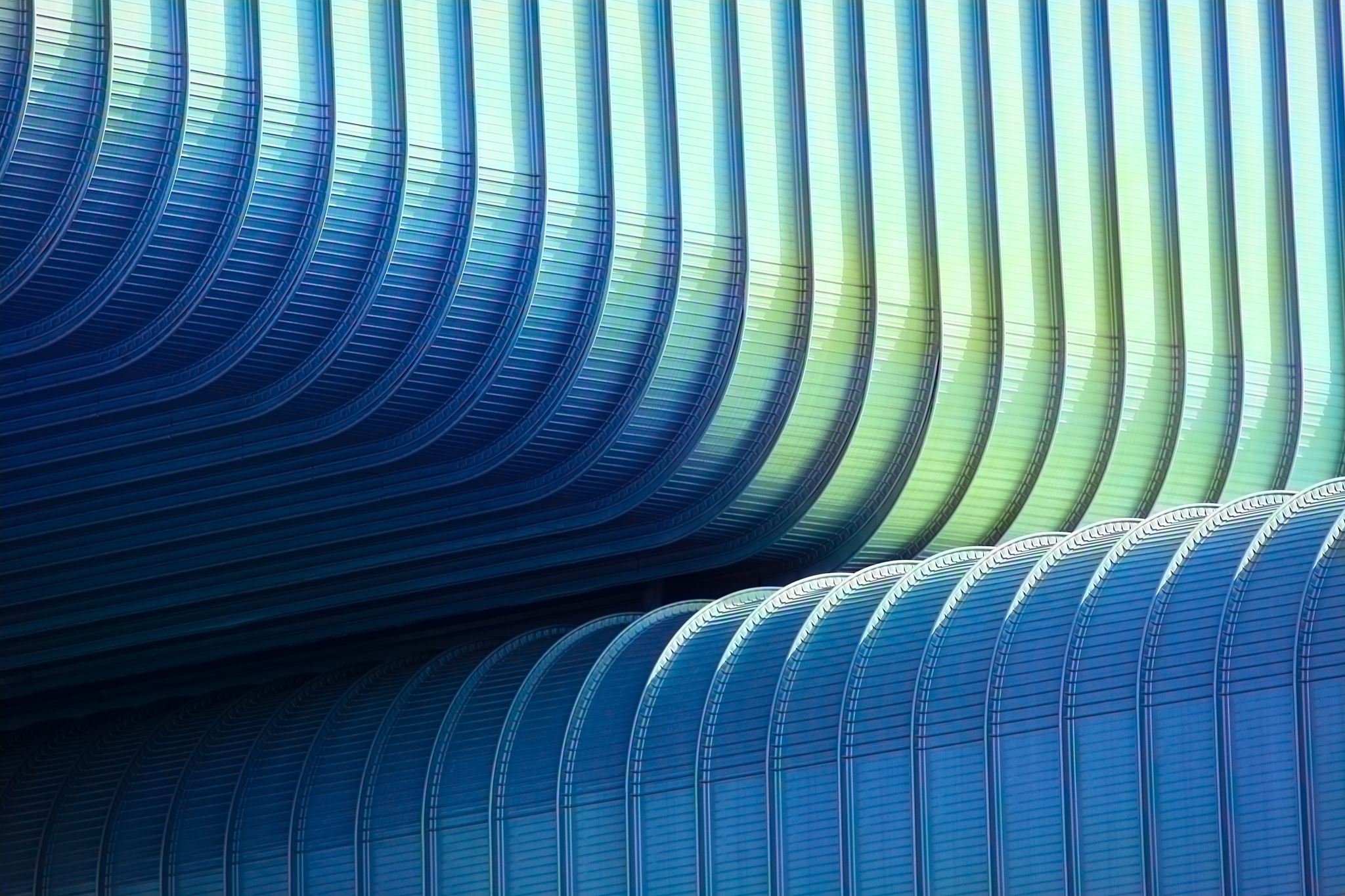 ΜΟΝΑΔΑ ΑΣΦΑΛΕΙΑΣ ΚΑΙ ΠΡΟΣΤΑΣΙΑΣ
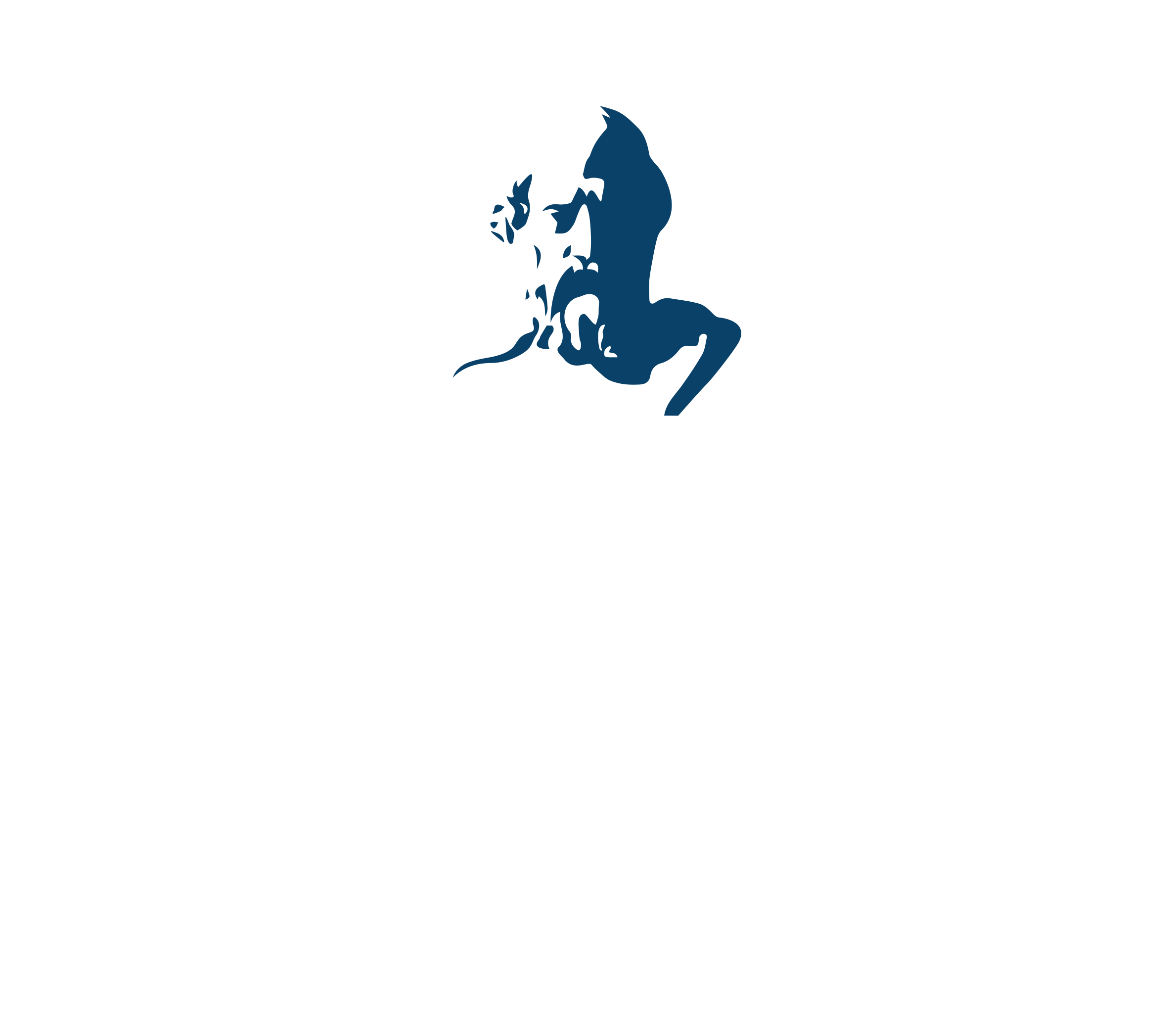 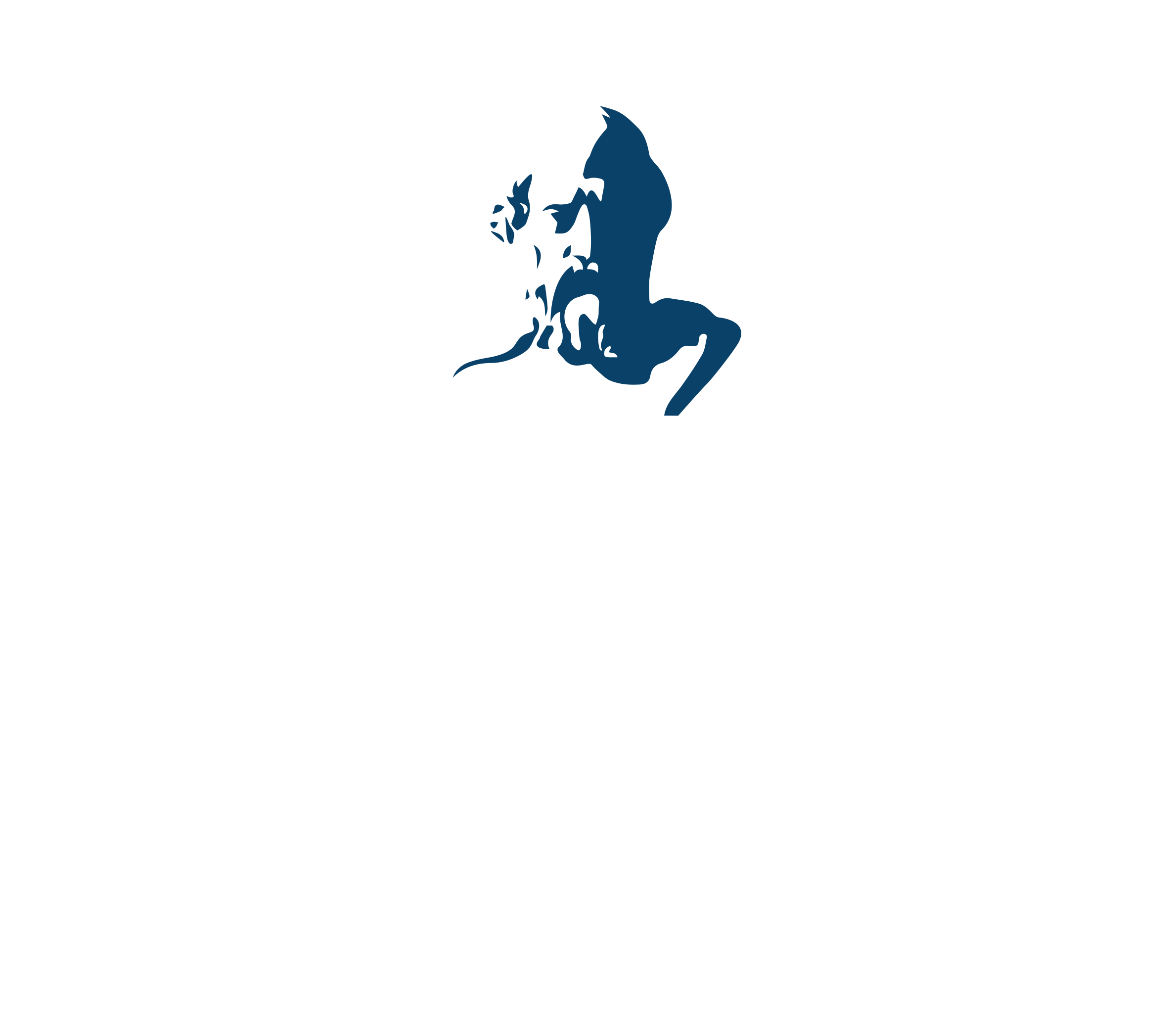 ΣΚΟΠΟΣ ΤΟΥ ΤΜΗΜΑΤΟΣ
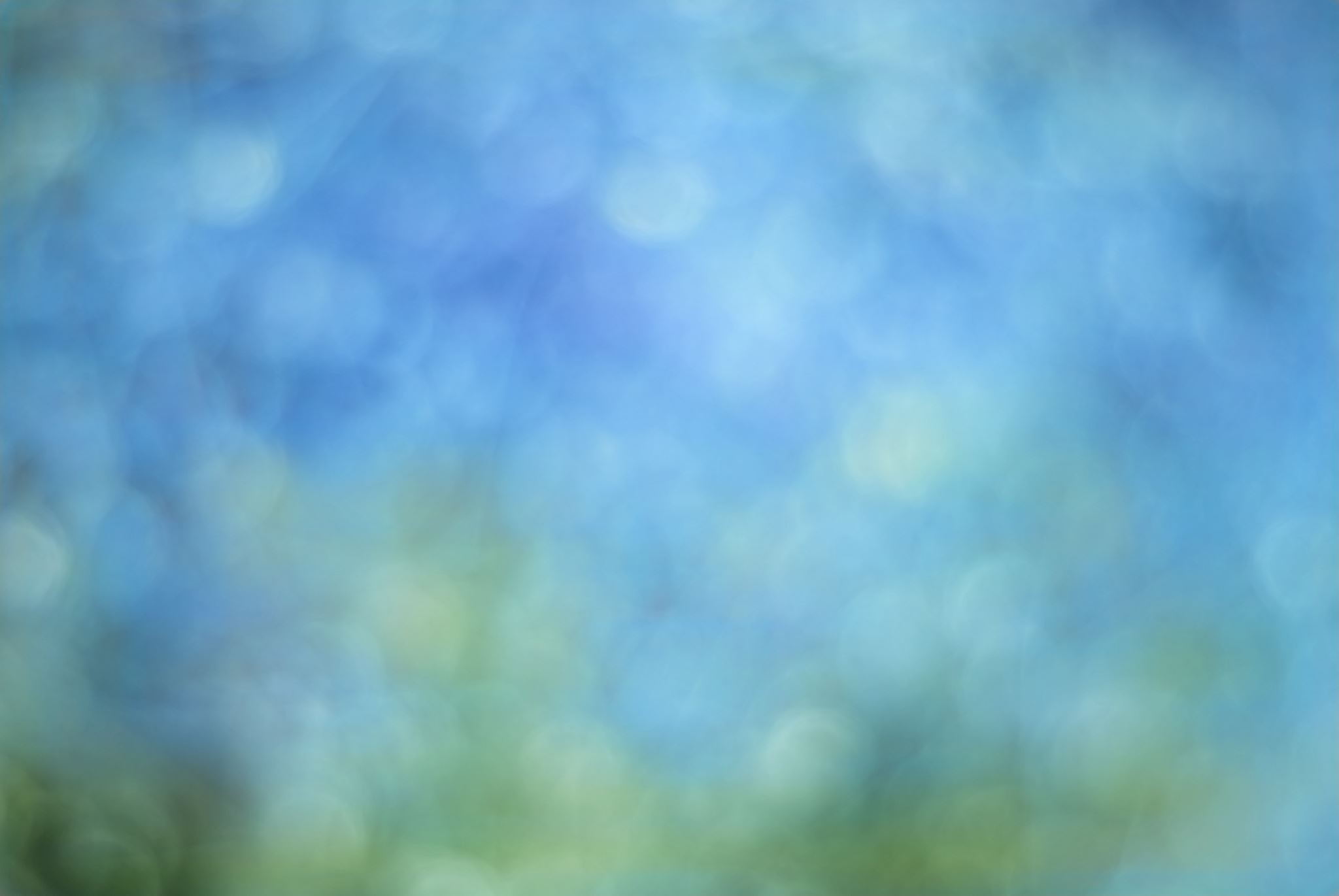 ΣΚΟΠΟΣ ΤΟΥ ΤΜΗΜΑΤΟΣ (Συνέχεια)
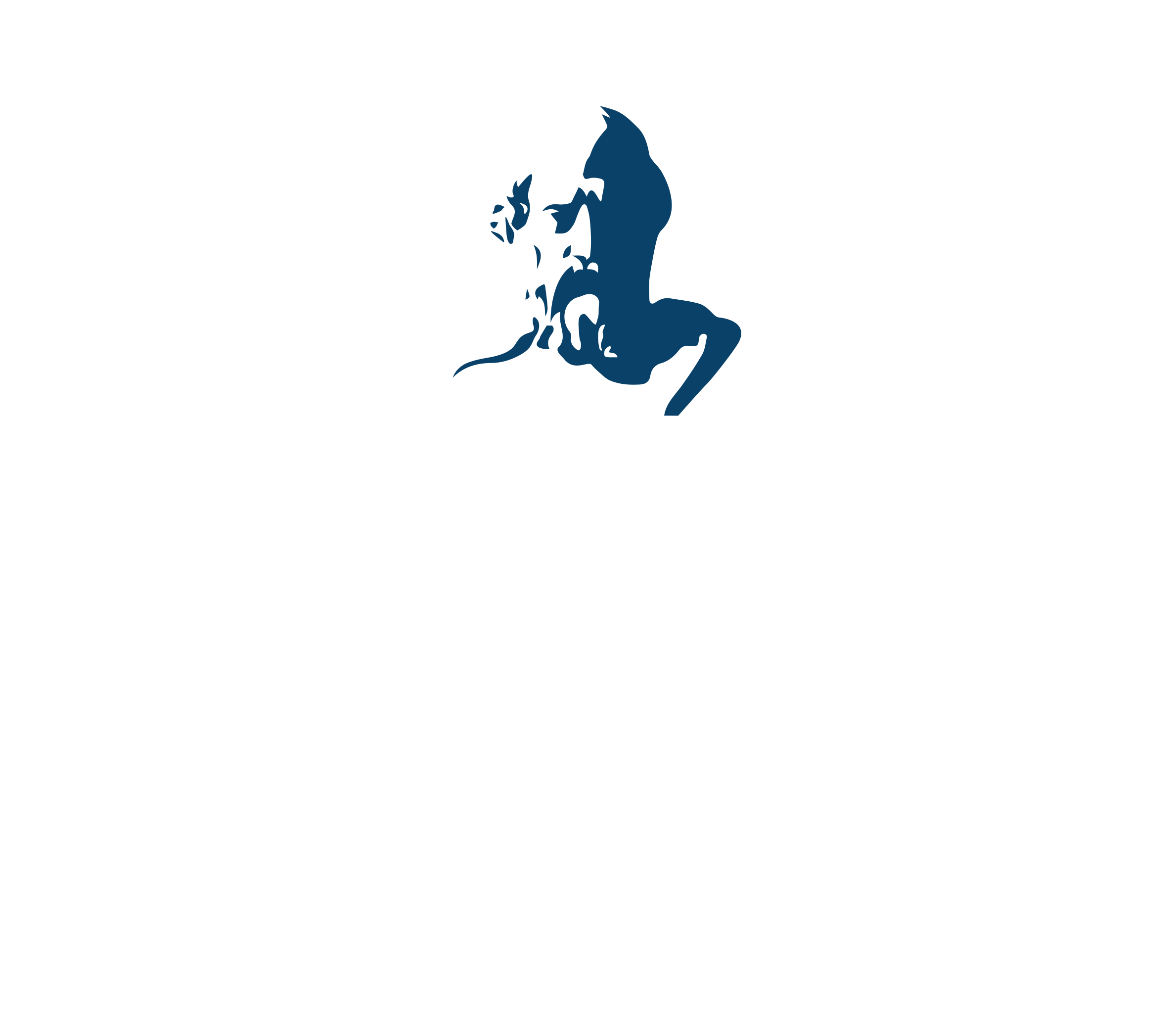 Το Πανεπιστήμιο έχει καταρτίσει:
Σχέδιο Εκτάκτου Ανάγκης και διαφυγής (Σ.Ε.Α.) για καθεμία από τις τρεις (3) Πανεπιστημιουπόλεις του, και 

 Σχέδιο Ασφάλειας και Προστασίας.
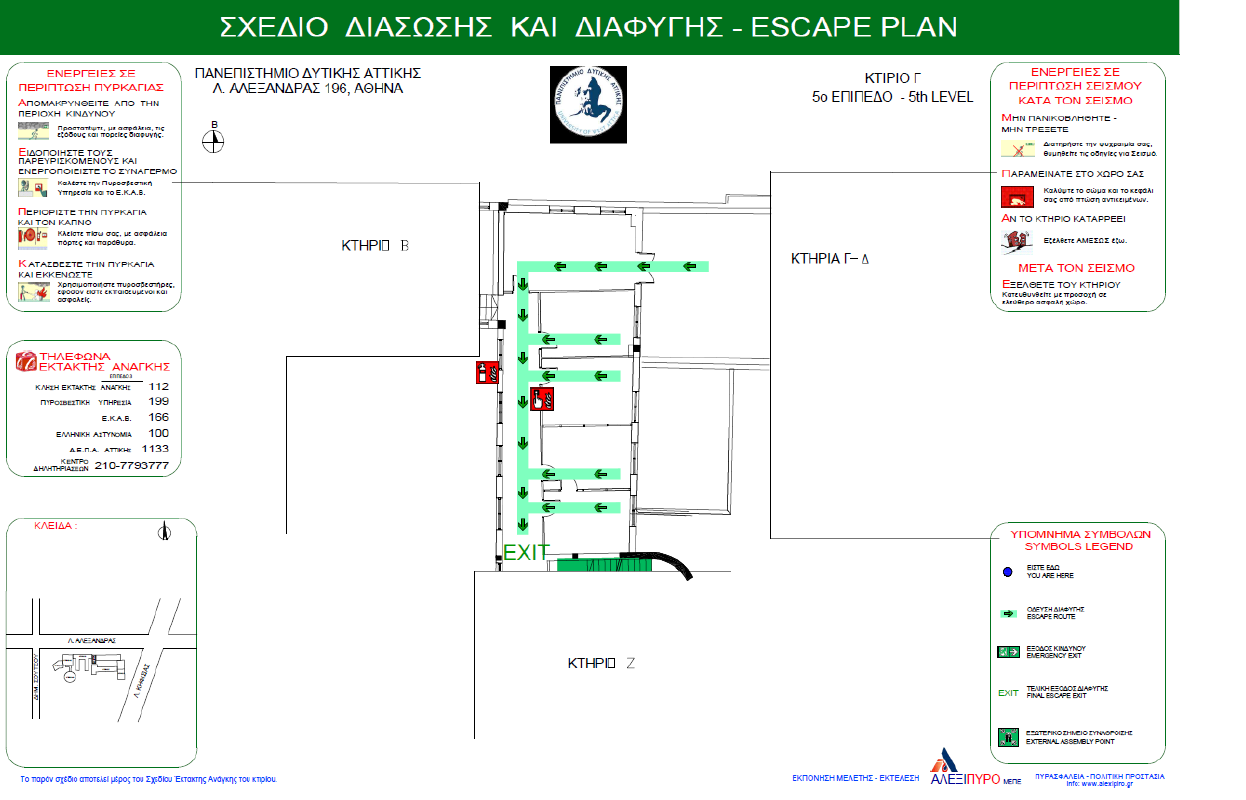 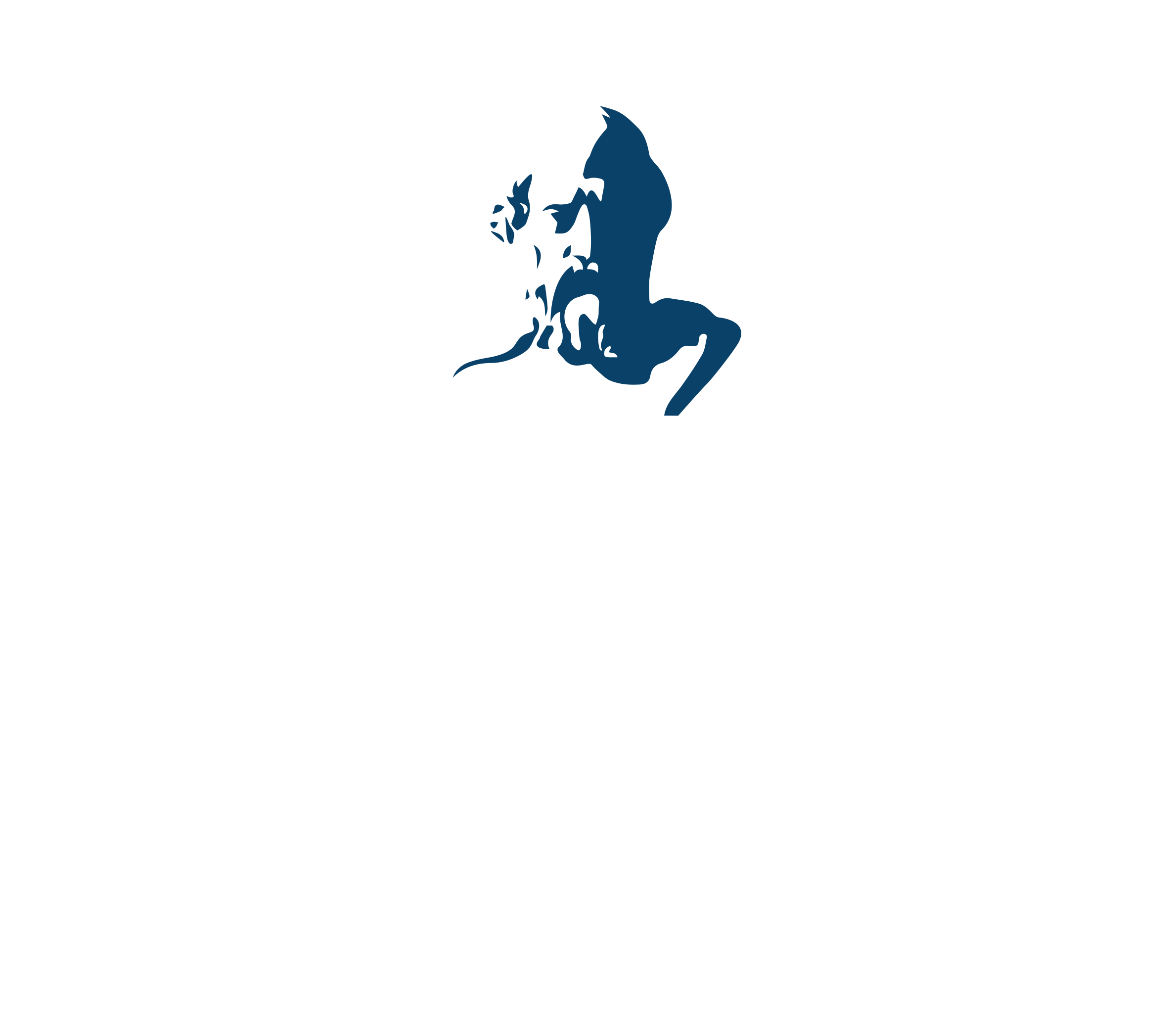 5
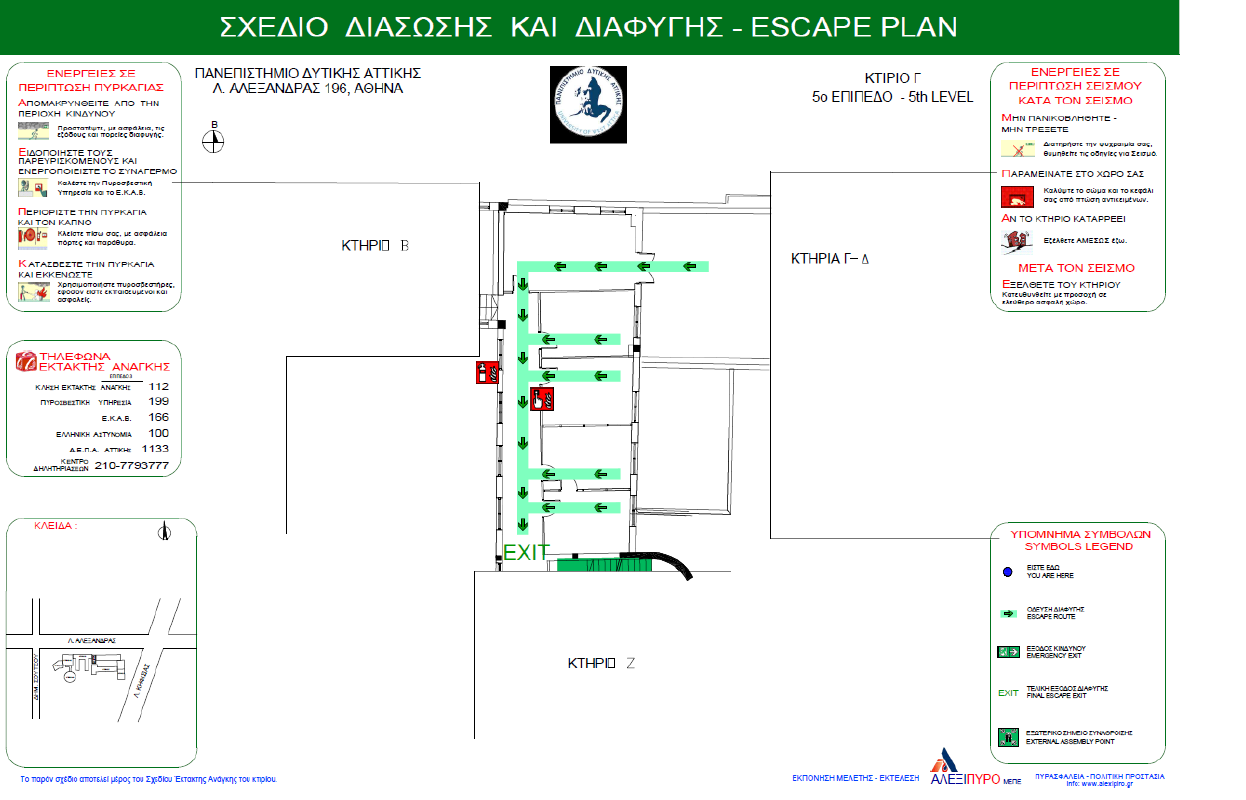 Το Πανεπιστήμιο έχει καταρτίσει:
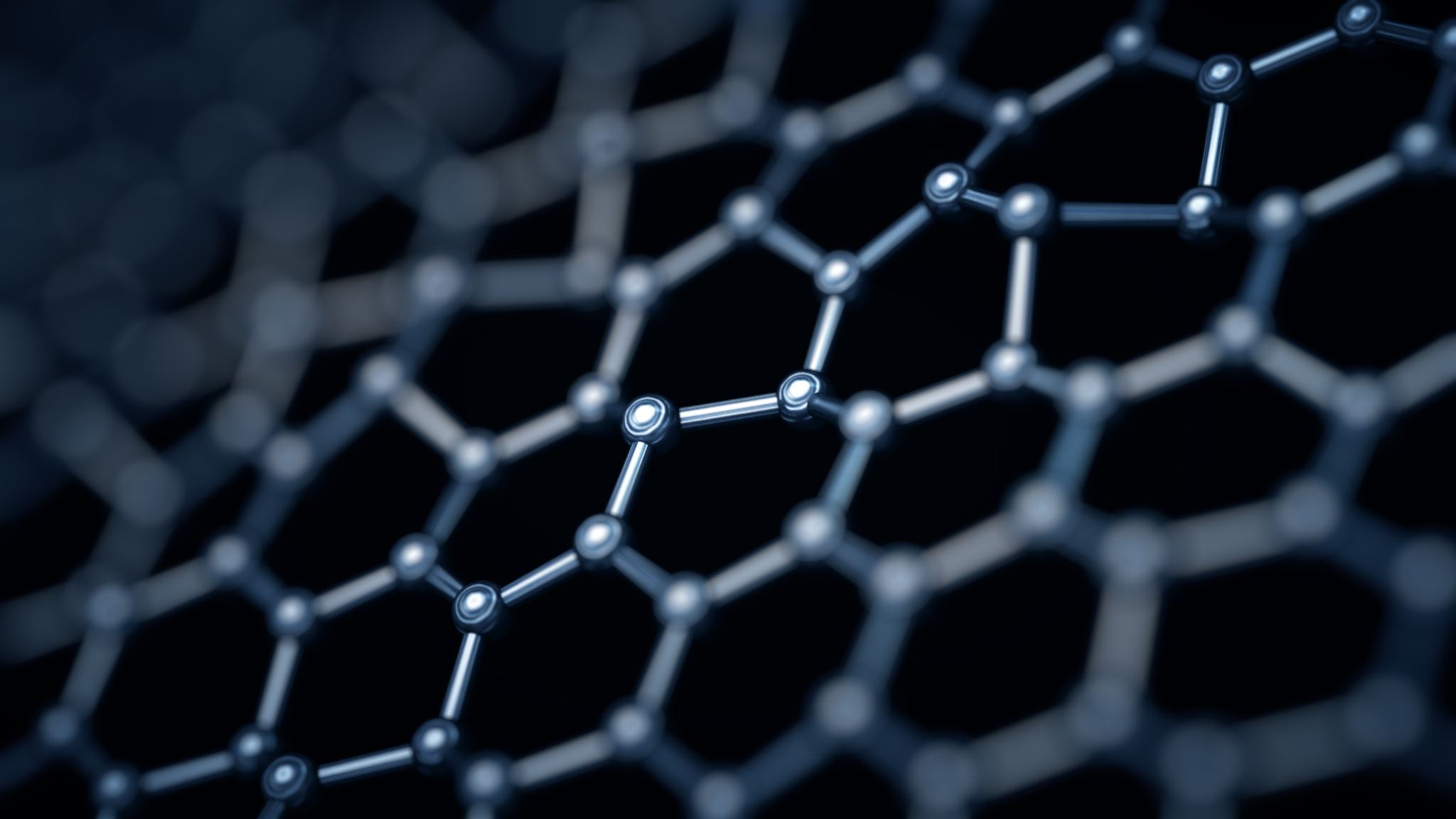 Το Πανεπιστήμιο πραγματοποιεί:
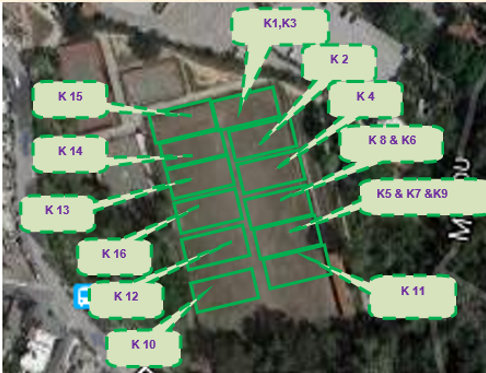 Οδηγό Αυτοπροστασίας
Οδηγό για την ομάδα και τους υπευθύνους πυροπροστασίας
Οδηγίες σε κατάσταση Εκτάκτου Ανάγκης
Οδηγίες σε κατάσταση πλημμύρας
Οδηγίες σε κατάσταση σεισμού
Οδηγίες σε κατάσταση πυρκαγιάς
Οδηγίες χρήσης πυροσβεστήρων
Προληπτικά μέτρα για το ψύχος
Προληπτικά μέτρα για τον καύσωνα
Προληπτικά μέτρα για τους ισχυρούς ανέμους
Προστασία της Δημόσιας Υγείας στην περίπτωση μεταφοράς αφρικανικής σκόνης, κλπ
Στην ιστοσελίδα του Τμήματος, ενδεικτικά μπορείτε να βρείτε
ΣΥΝΤΟΜΕΣ ΚΑΙ ΠΡΑΚΤΙΚΕΣ ΟΔΗΓΙΕΣ ΓΙΑ ΚΑΤΑΣΤΑΣΕΙΣ ΕΚΤΑΚΤΟΥ ΑΝΑΓΚΗΣ
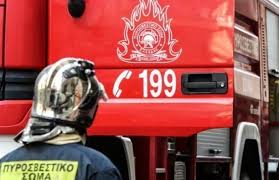 Καλέστε άμεσα και δωρεάν από σταθερό ή κινητό τηλέφωνο το 199 ή τον ενιαίο ευρωπαϊκό αριθμό έκτακτης ανάγκης 112. Θα συνδεθείτε απευθείας με τις υπηρεσίες έκτακτης ανάγκης, αστυνομία, ΕΚΑΒ, πυροσβεστική.
ΣΥΝΤΟΜΕΣ ΚΑΙ ΠΡΑΚΤΙΚΕΣ ΟΔΗΓΙΕΣ ΓΙΑ ΚΑΤΑΣΤΑΣΕΙΣ ΕΚΤΑΚΤΟΥ ΑΝΑΓΚΗΣ, ΣΕ ΠΕΡΙΠΤΩΣΗ ΦΩΤΙΑΣ
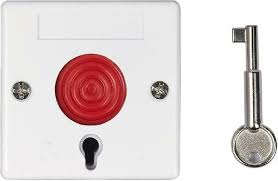 ΣΥΝΤΟΜΕΣ ΚΑΙ ΠΡΑΚΤΙΚΕΣ ΟΔΗΓΙΕΣ ΓΙΑ ΚΑΤΑΣΤΑΣΕΙΣ ΕΚΤΑΚΤΟΥ ΑΝΑΓΚΗΣ, ΣΕ ΠΕΡΙΠΤΩΣΗ ΦΩΤΙΑΣ
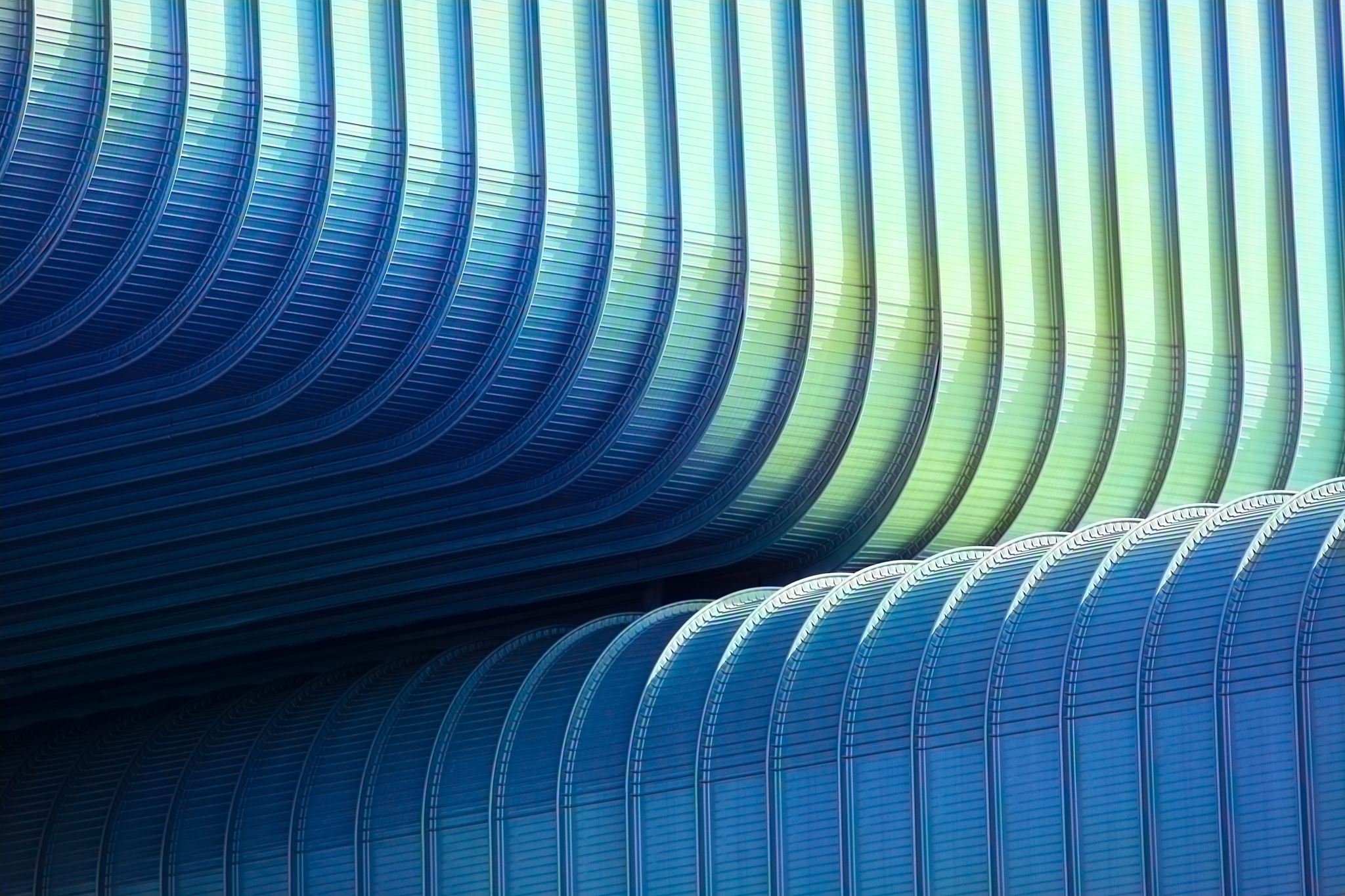 ΣΥΝΤΟΜΕΣ ΚΑΙ ΠΡΑΚΤΙΚΕΣ ΟΔΗΓΙΕΣ ΓΙΑ ΚΑΤΑΣΤΑΣΕΙΣ ΕΚΤΑΚΤΟΥ ΑΝΑΓΚΗΣ, ΣΕ ΠΕΡΙΠΤΩΣΗ ΣΕΙΣΜΟΥ
Παραμείνετε στην θέση σας, διατηρείστε την ψυχραιμία σας και μην εγκαταλείψετε το κτίριο πριν σταματήσουν οι δονήσεις. 
Αναζητήστε καταφύγιο κάτω από ένα τραπέζι, θρανίο ή γραφείο. 
Μείνετε μακριά από παράθυρα, ράφια και βαριά αντικείμενα. 
Όταν σταματήσουν οι δονήσεις, εκτιμήστε την κατάσταση και εκκενώστε. 
Μεταβείτε στον χώρο συγκέντρωσης από την κοντινότερη έξοδο κινδύνου και μην ανάψετε σπίρτα, μην χρησιμοποιήσετε ηλεκτρικές συσκευές και μην τηλεφωνείτε ασκόπως. 
Απομακρυνθείτε από κτίρια, στύλους του ηλεκτρικού και άλλες κατασκευές, αποφεύγοντας πεσμένα καλώδια τα οποία πιθανόν να βρίσκονται υπό τάση.
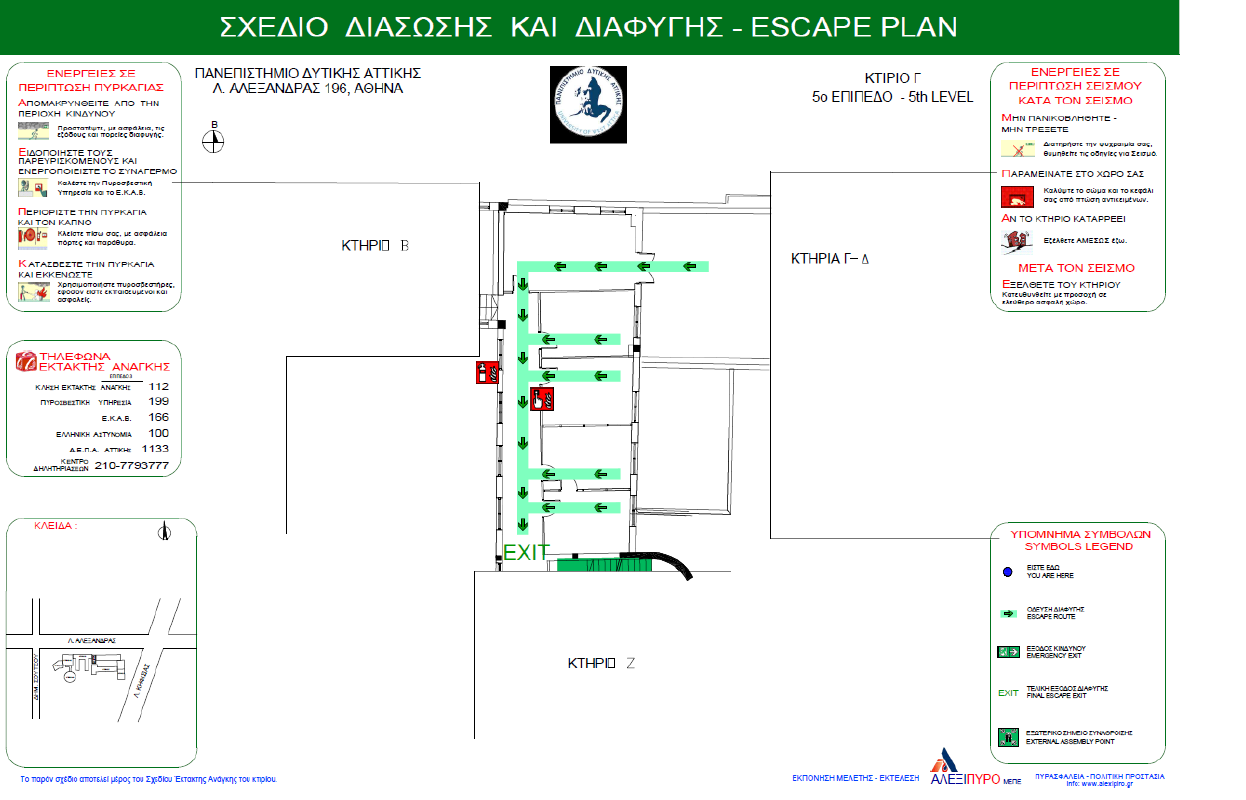 Presentation Title
Σας ευχόμαστε καλή, επιτυχή και ασφαλή φοίτηση!
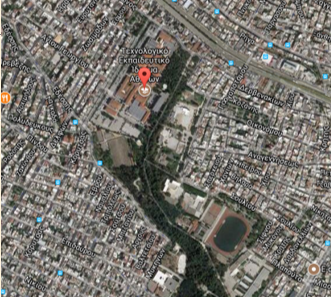 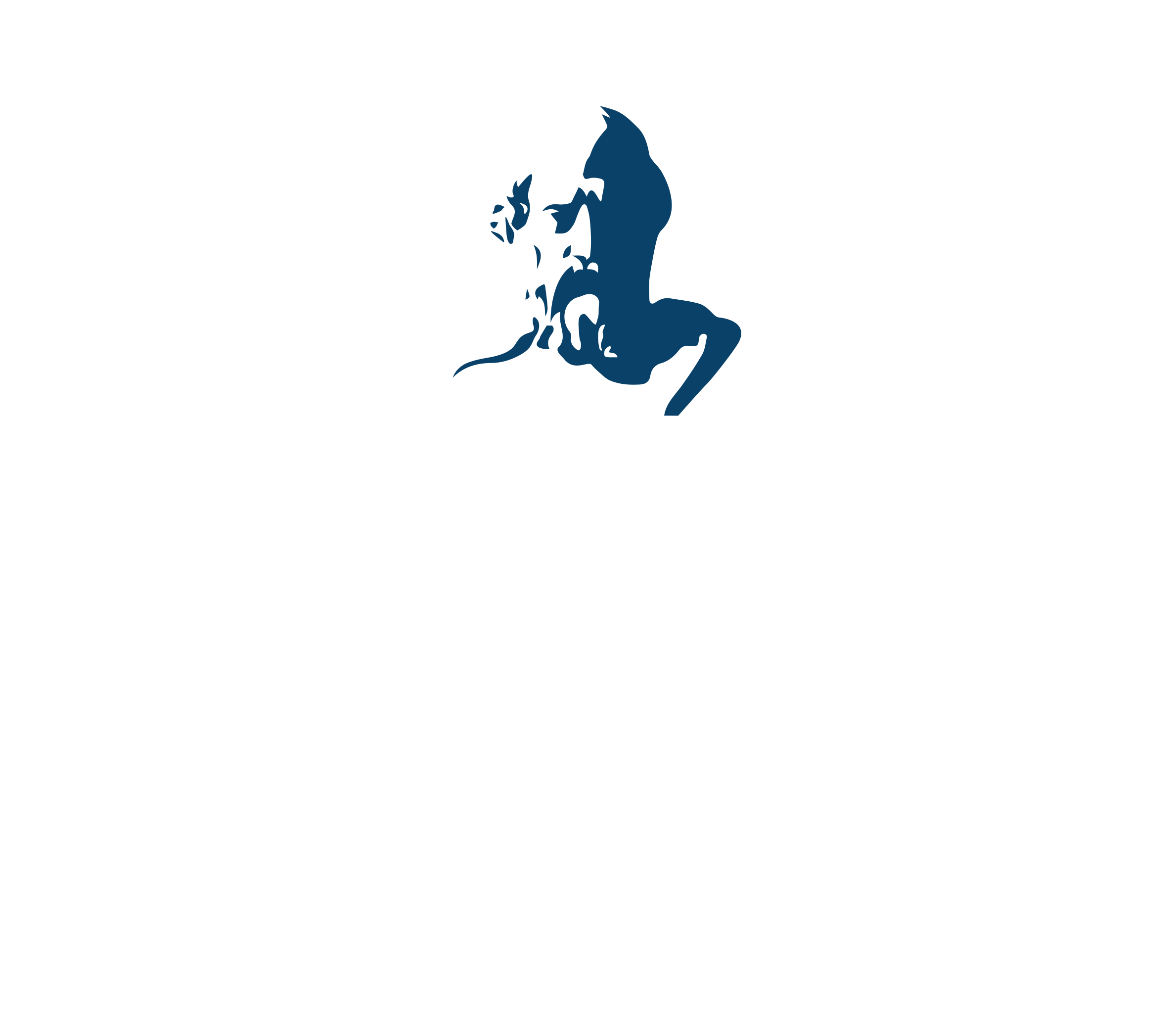